Chapter 4: Switched Networks
Instructor Materials
CCNA Routing and Switching
Routing and Switching Essentials v6.0
[Speaker Notes: Cisco Networking Academy Program
Routing and Switching Essentials v6.0
Chapter 4: Switched Networks]
Instructor Materials – Chapter 4 Planning Guide
This PowerPoint deck is divided in two parts:
Instructor Planning Guide
Information to help you become familiar with the chapter
Teaching aids
Instructor Class Presentation
Optional slides that you can use in the classroom
Begins on slide # 11

Note: Remove the Planning Guide from this presentation before sharing with anyone.
Chapter 4: Switched Networks
Introduction to Networks 6.0 Planning Guide
[Speaker Notes: Cisco Networking Academy Program
Routing and Switching Essentials v6.0
Chapter 4: Switched Networks]
Chapter 4: Activities
What activities are associated with this chapter?
Chapter 4: Assessment
Students should complete Chapter 4, “Assessment” after completing Chapter 4.
Quizzes, labs, Packet Tracers and other activities can be used to informally assess student progress.
Chapter 4: Best Practices
Prior to teaching Chapter 4, the instructor should:
Complete Chapter 4, “Assessment.”
The objectives of this chapter are:
Explain how data, voice, and video are converged in a switched network.
Describe a switched network in a small to medium-sized business.
Explain how frames are forwarded in a switched network. 
Compare a collision domain to a broadcast domain.
Chapter 4: Best Practices (Cont.)
4.1
Discuss the components of converged networks.
Provide examples of two-tier and three-tier network design. Evaluate your own organization’s design. Invite your IT department to present to the class.
Visit a network wiring closet to identify distribution and access layer switches.
4.2
Create a simple switched network in Packet Tracer and demonstrate how a switch builds it’s MAC addresses table.
Recommend that students watch the video on page 4.2.1.2 to reinforce their understanding.
Emphasize that switches build their tables based on the source addresses of incoming frames.
Chapter 4: Best Practices (Cont.)
4.2
Use the simulation feature of Packet Tracer to demonstrate how frames are handled by a hub (half-duplex) compared to a switch (full-duplex). Create a topology with a hub and several PCs, send a ping from one PC to another and show how messages are handled. Replace the hub with a switch, repeat the simulation and note the differences.
Discuss how switches prevent collisions but do forward broadcasts. 
Draw various network topologies and have students identify the collision domains and the broadcast domains. 
Recommend that students do the interactive activity 4.2.2.4 to reinforce their understanding.
Chapter 4: Additional Help
For additional help with teaching strategies, including lesson plans, analogies for difficult concepts, and discussion topics, visit the CCNA Community at: https://www.netacad.com/group/communities/community-home
Best practices from around the world for teaching CCNA Routing and Switching. https://www.netacad.com/group/communities/ccna
If you have lesson plans or resources that you would like to share, upload them to the CCNA Community in order to help other instructors.
Students can enroll in Introduction to Packet Tracer (self-paced)
Chapter 4: Switched Networks
CCNA Routing and Switching
Routing and Switching Essentials v6.0
[Speaker Notes: Cisco Networking Academy Program
Routing and Switching Essentials v6.0
Chapter 4: Switched Networks]
Chapter 4 - Sections & Objectives
4.1 LAN Design
Explain how switched networks support small to medium-sized businesses.
Explain how data, voice, and video are converged in a switched network.
Describe a switched network in a small to medium-sized business.
4.2 The Switched Environment
Explain how Layer 2 switches forward data in a small to medium-sized LAN.
Explain how frames are forwarded in a switched network. 
Compare a collision domain to a broadcast domain.
[Speaker Notes: Cisco Networking Academy Program
Routing and Switching Essentials v6.0
Chapter 4: Switched Networks]
4.1 LAN Design
[Speaker Notes: 4 – Switched Networks
4.1 – LAN Design]
Converged NetworksGrowing Complexity of Networks
Next-generation networks need to be secure, reliable, and highly available.
They must support a globalized workforce.
They must be able to integrate legacy devices.
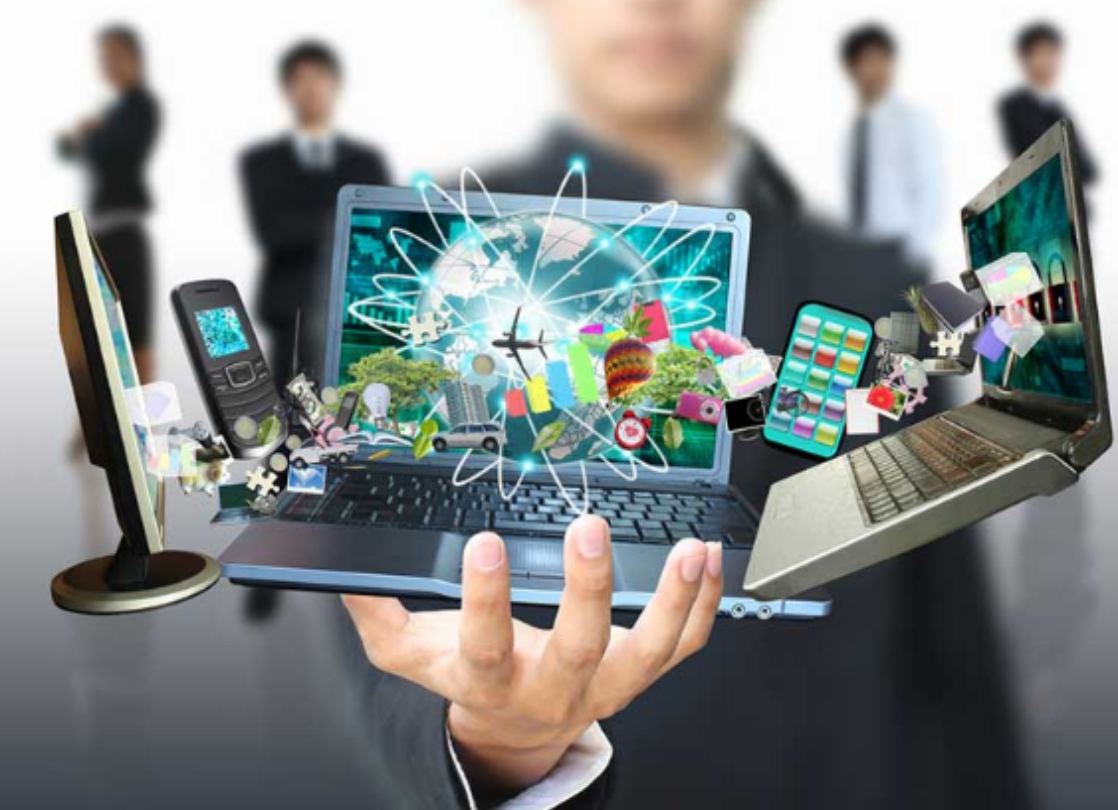 [Speaker Notes: 4.1 – LAN Design
4.1.1 – Converged Networks
4.1.1.1 – Growing Complexity of Networks]
Converged NetworksElements of a Converged Network
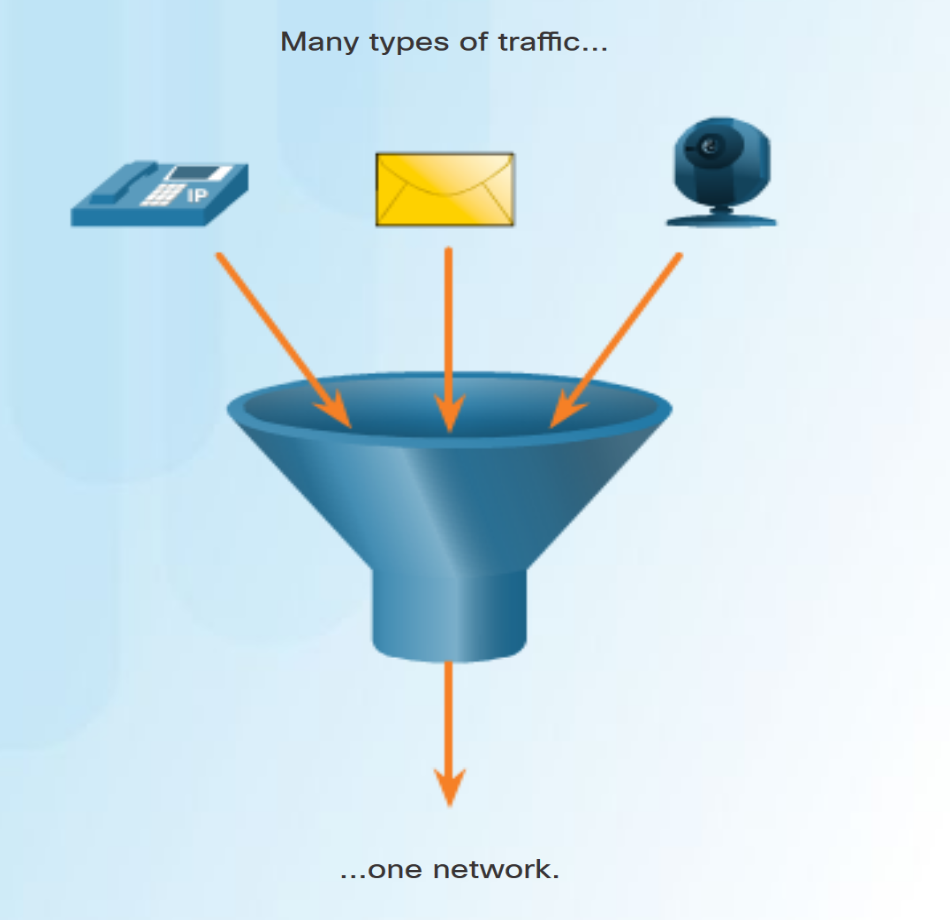 Converged network solutions integrate voice systems, IP phones, voice gateways, video support, and video conferencing.
Primary benefit of the converged network - just one physical network to install and manage.
[Speaker Notes: 4.1 – LAN Design
4.1.1 – Converged Networks
4.1.1.2 – Elements of a Converged Network]
Converged NetworksCisco Borderless Networks
The Cisco Borderless Network has the following features:
Allows organizations to connect anyone, anywhere, anytime, on any device; securely, reliably, and seamlessly. 
Provides the framework to unify wired and wireless access, including policy, access control, and performance management across many different device types.
Provides network services, and user and endpoint services that are all managed by an integrated management solution.
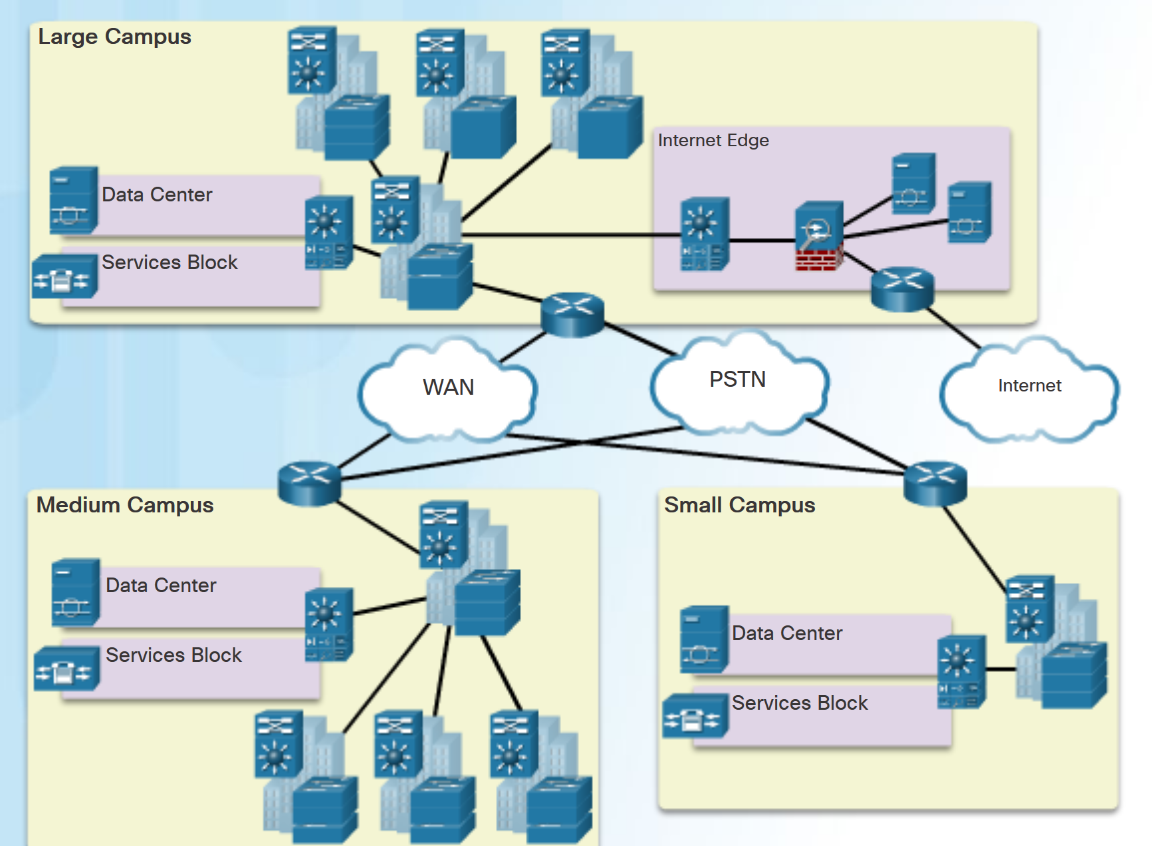 [Speaker Notes: 4.1 – LAN Design
4.1.1 – Converged Networks
4.1.1.3 – Cisco Borderless Networks]
Converged NetworksHierarchy in the Borderless Switched Network
Borderless switched network design guidelines are based on the following principles:
Hierarchical -  Facilitates understanding the role of each device at every tier.
Modularity  - Allows seamless network expansion and integrated services.
Resiliency – Provides an always available network.
Flexibility - Allows intelligent traffic load sharing.
The three tiers of the hierarchical model are Access, Distribution and Core layers.
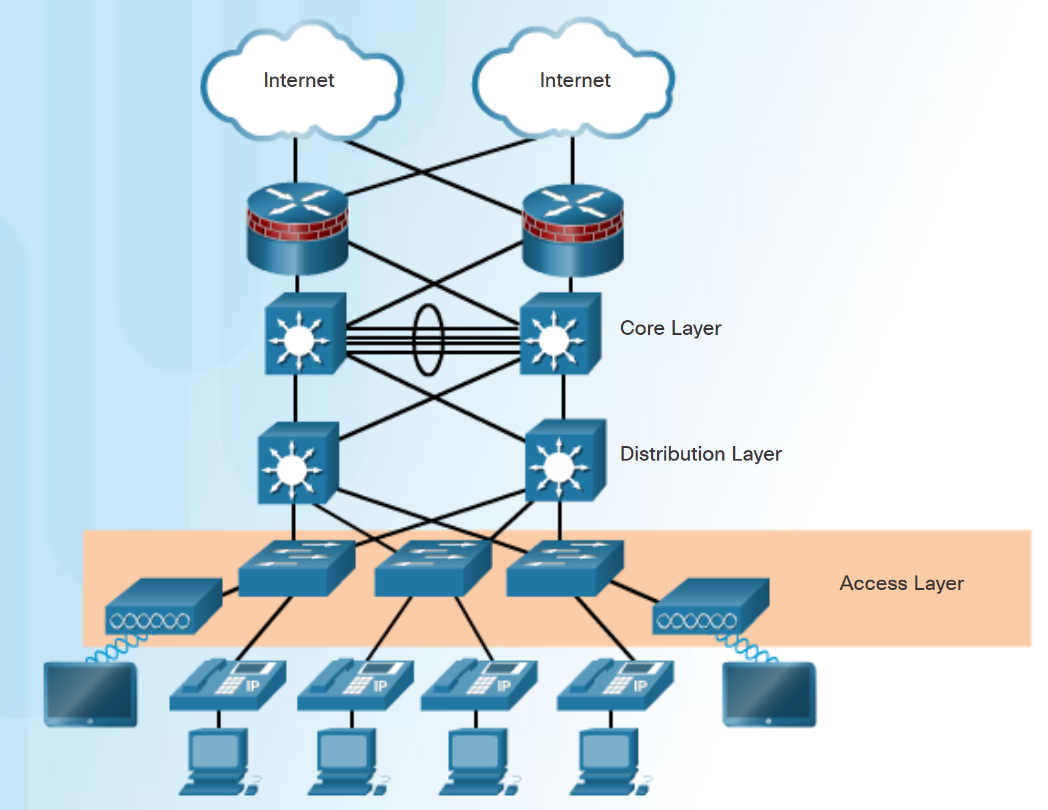 [Speaker Notes: 4.1 – LAN Design
4.1.1 – Converged Networks
4.1.1.4 – Hierarchy in the Borderless Switched Network]
Converged NetworksAccess, Distribution, and Core Layers
Access Layer – provides network access to the user.
Distribution Layer - interfaces between the access layer and the core layer. Provides functions such as:
aggregating Layer 2 broadcast domains and Layer 3 routing boundaries.
providing intelligent switching, routing, and network access policy functions to access the rest of the network.
Core Layer  - is the network backbone. It provides fault isolation and high-speed backbone connectivity.
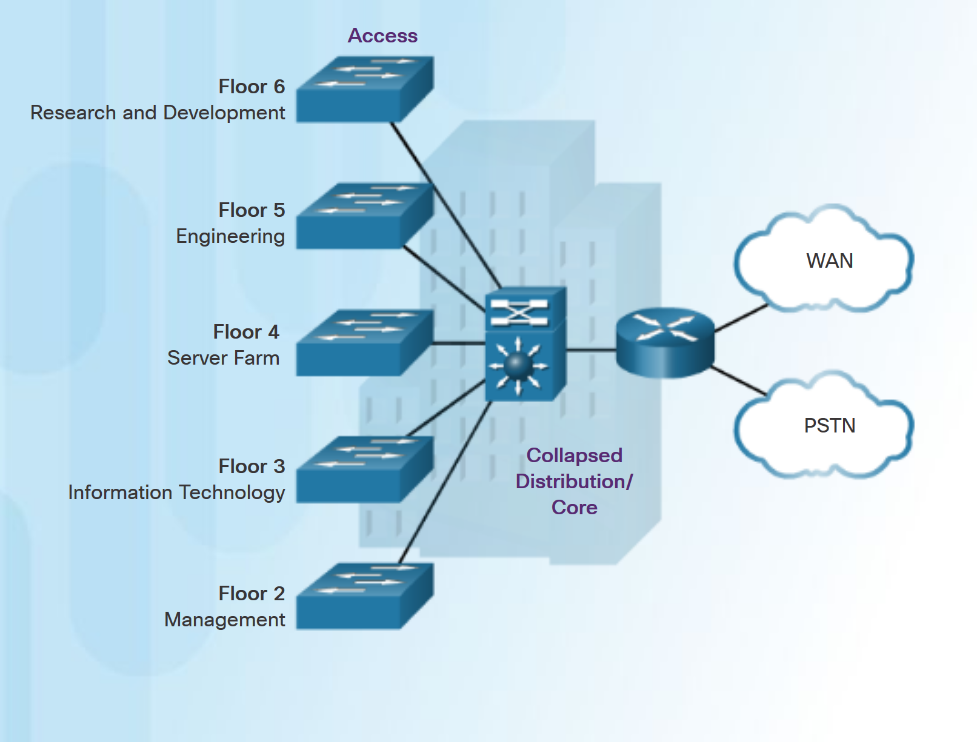 Smaller networks that do not need a separate distribution and core layer often use a two-tier campus or collapsed core network design.
[Speaker Notes: 4.1 – LAN Design
4.1.1 – Converged Networks
4.1.1.5 – Access, Distribution, and Core Layers]
Switched NetworksRole of Switched Networks
A hierarchical switched LAN allows more flexibility, traffic management, and additional features: 
Quality of service
Additional security
Support for wireless networking and connectivity
Support for new technologies.
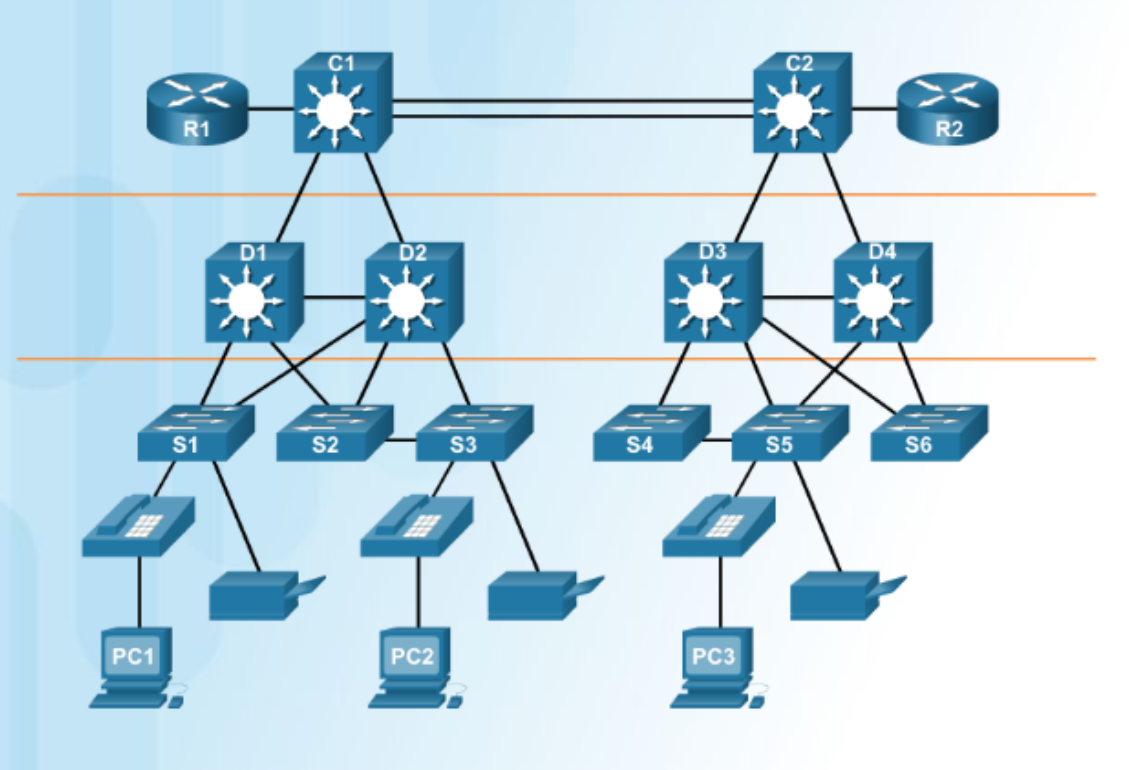 [Speaker Notes: 4.1 – LAN Design
4.1.2 – Switched Networks
4.1.2.1 – Role of Switched Networks]
Switched NetworksForm Factors
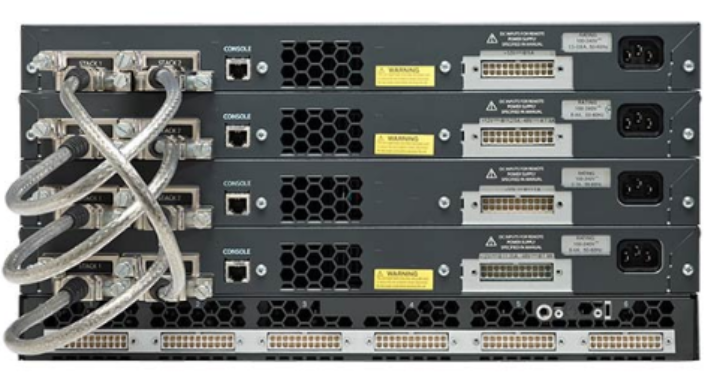 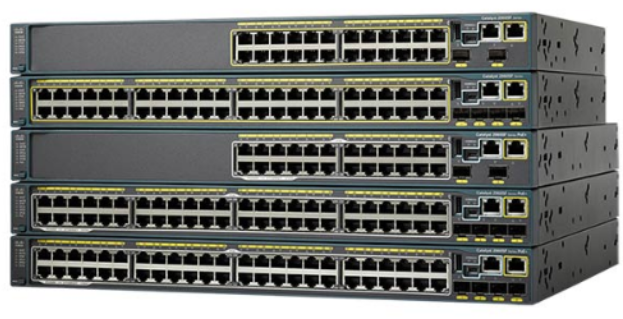 Stackable Configuration
Fixed Configuration
Considerations when selecting switches: 
Cost 
Port Density 
Power
Reliability
Port Speed
Frame buffers
Scalability
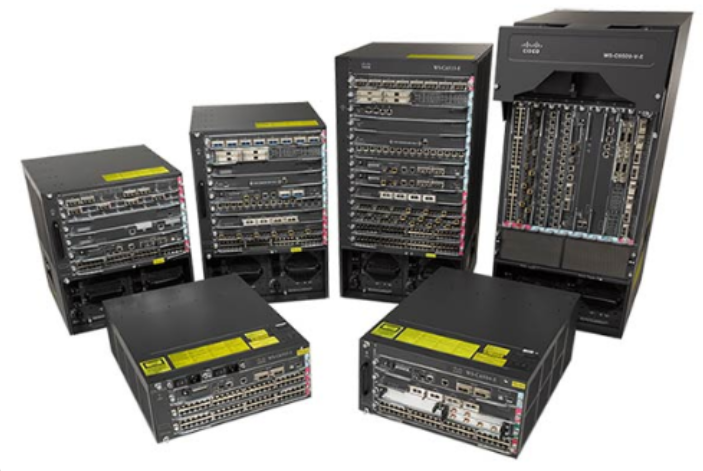 Modular Configuration
[Speaker Notes: 4.1 – LAN Design
4.1.2 – Switched Networks
4.1.2.2 – Form Factors]
4.2 The Switched Environment
[Speaker Notes: 4 – Switched Networks
4.2 – The Switched Environment]
Frame ForwardingSwitching as a General Concept in Networking and Telecommunications
A LAN switch makes decisions based on two criteria:
Ingress port - where a frame enters the device
Destination address
A LAN switch maintains a table that it uses to determine how to forward traffic.
In the diagram, If a message enters switch port 1 with a destination address of EA, then the switch forwards the traffic out port 4. 
Layer 2 Ethernet switches forward frames based on the destination MAC address.
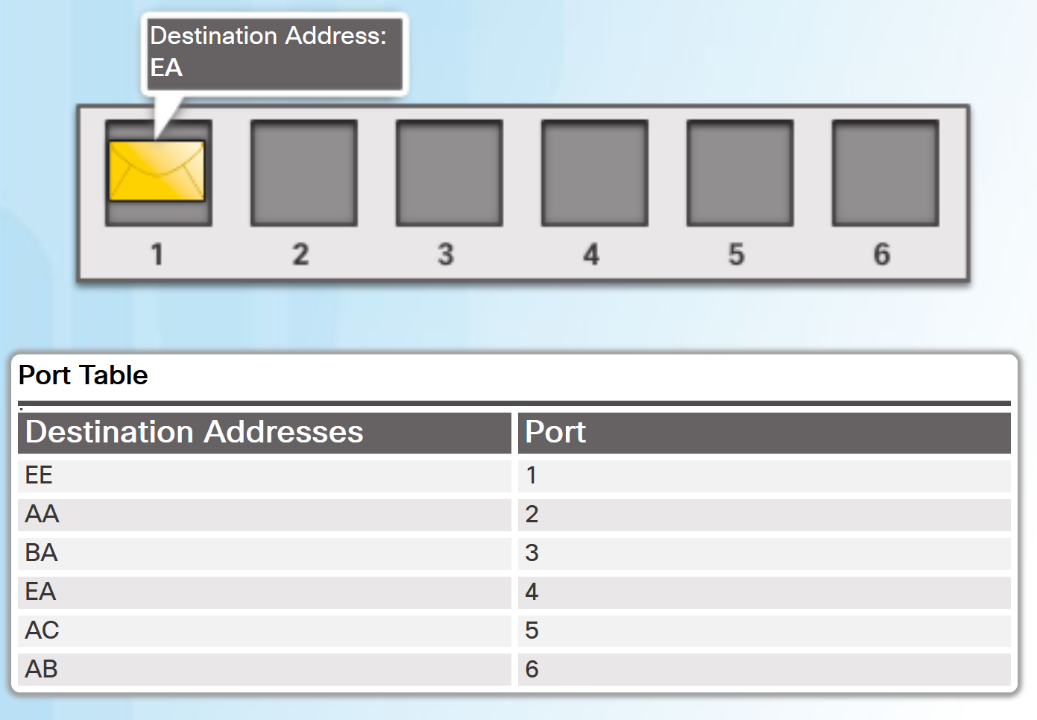 [Speaker Notes: 4.2 – The Switched Environment
4.2.1 – Frame Forwarding
4.2.1.1 – Switching as a General Concept in Networking and Telecommunications]
Frame ForwardingVideo Demonstration - MAC Address Tables on Connected Switches
The video explains how a switch builds its MAC address table by recording the MAC address of each device connected to each of its ports.
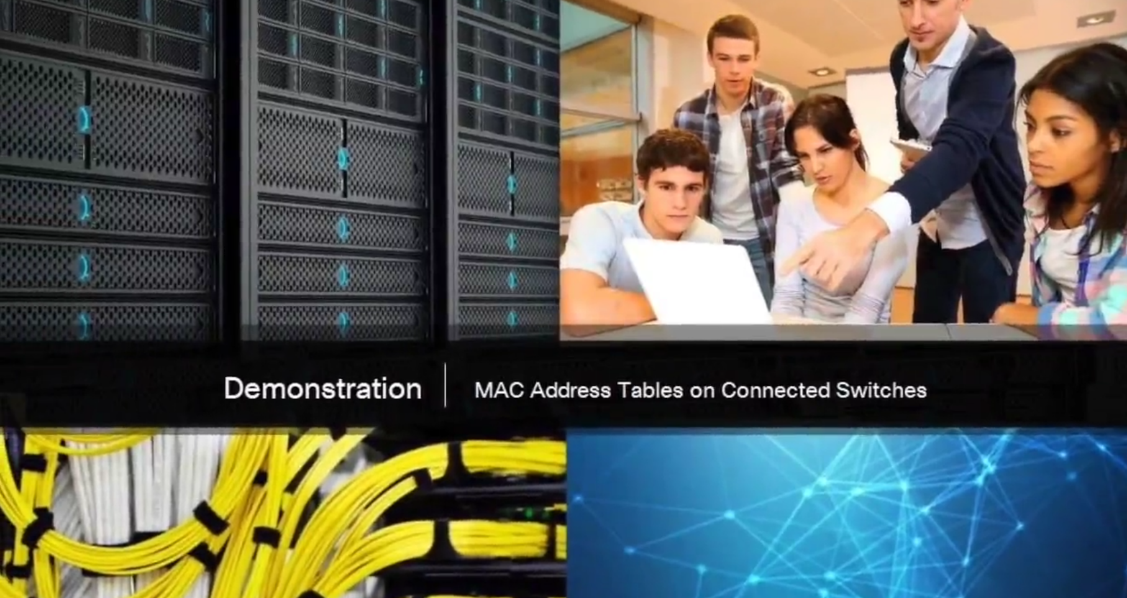 [Speaker Notes: 4.2 – The Switched Environment
4.2.1 – Frame Forwarding
4.2.1.2 – Video Demonstration - MAC Address Tables on Connected Switches]
Frame ForwardingSwitch Forwarding Methods
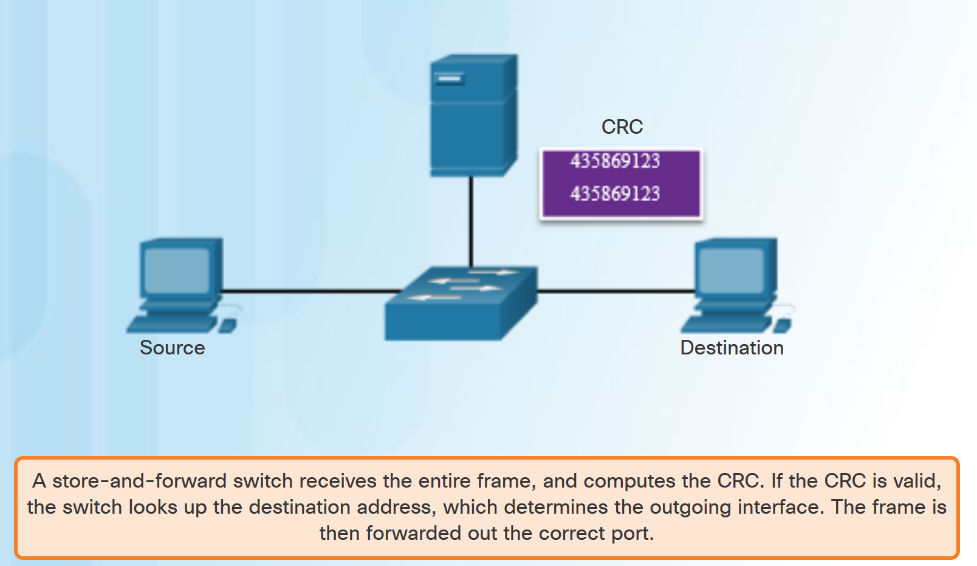 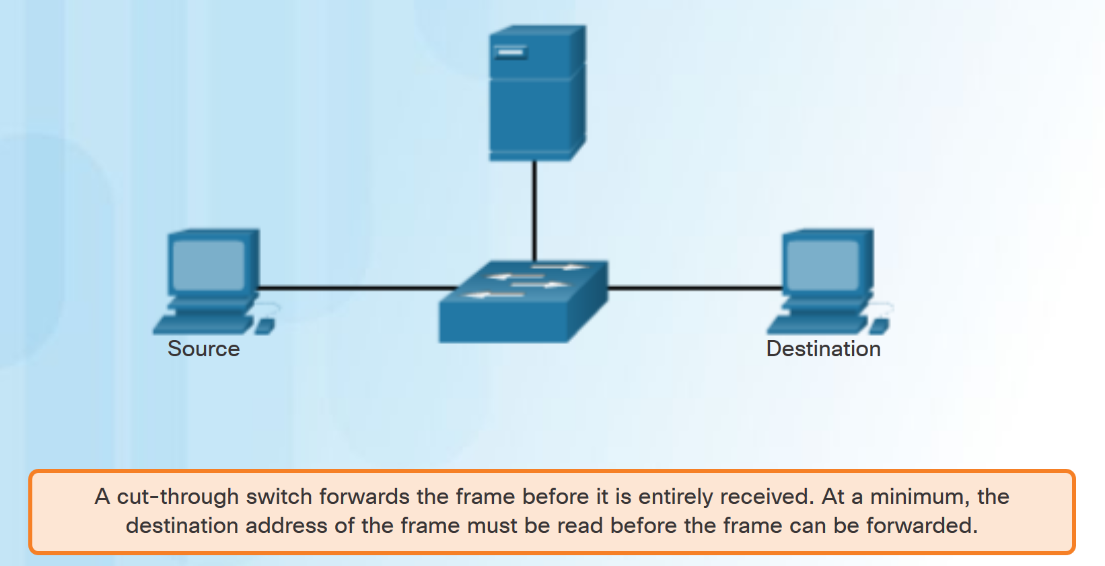 [Speaker Notes: 4.2 – The Switched Environment
4.2.1 – Frame Forwarding
4.2.1.3 – Switch Forwarding Methods]
Frame ForwardingStore-and-Forward Switching
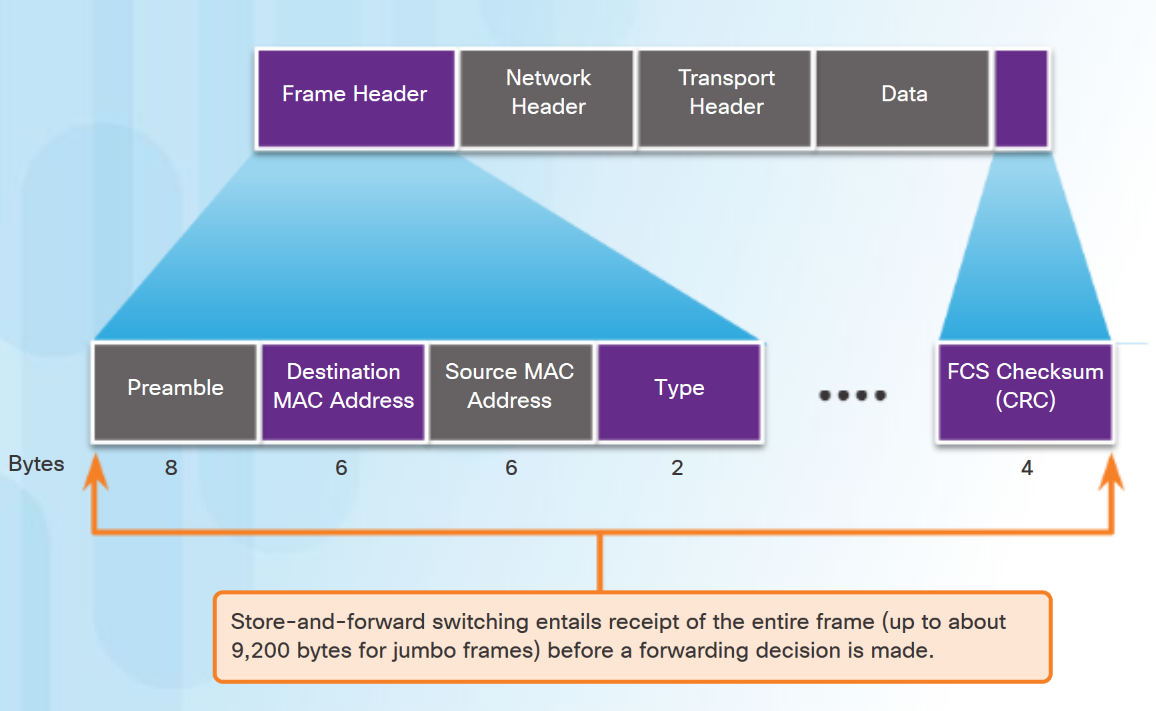 Features of Store-and-Forward Switching:
Error Checking– After receiving the entire frame, the switch compares the frame-check-sequence (FCS) value in the last field against its own FCS calculations. Only error-free frames are forwarded
Automatic Buffering– ingress port buffering provides the flexibility to support any mix of Ethernet speeds.
Store-and-Forward is Cisco’s primary LAN switching method.
[Speaker Notes: 4.2 – The Switched Environment
4.2.1 – Frame Forwarding
4.2.1.4 – Store-and-Forward Switching]
Frame ForwardingCut-Through Switching
Rapid Frame Forwarding -  The switch can make a forwarding decision as soon as it has looked up the destination MAC address.
Frames with errors are forwarded.
Fragment Free - modified form of cut-through switching. The switch waits for the collision window (64 bytes) to pass before forwarding the frame.
Provides better error checking than cut-through, with practically no increase in latency.
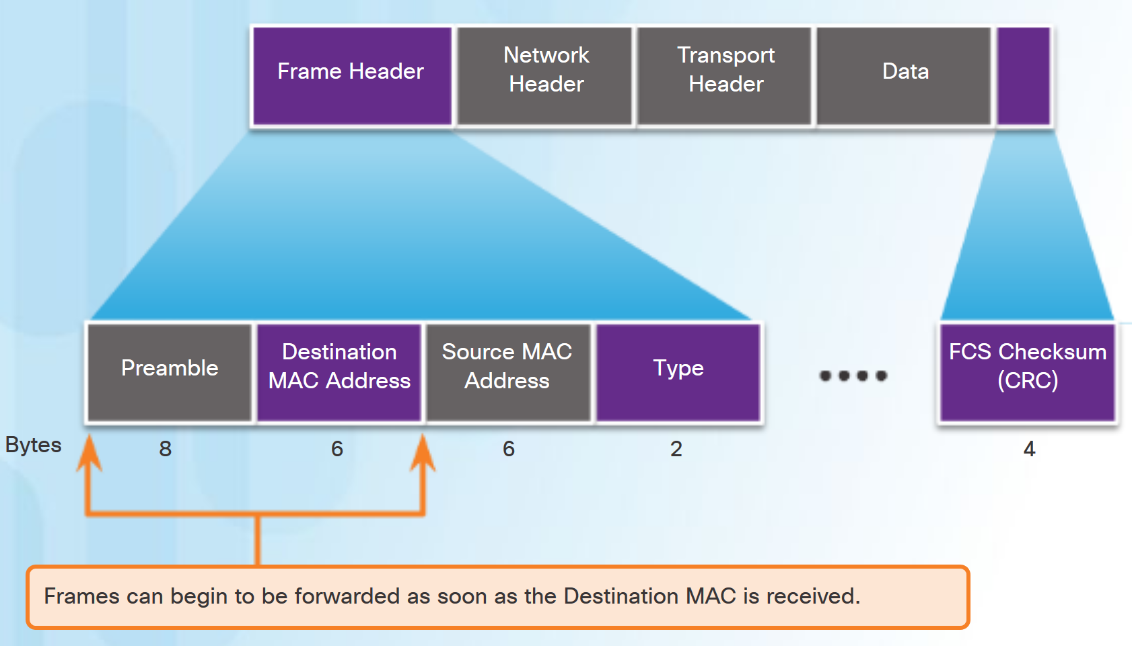 [Speaker Notes: 4.2 – The Switched Environment
4.2.1 – Frame Forwarding
4.2.1.5 – Cut-Through Switching]
Switching DomainsCollision Domains
In hub-based Ethernet segments, network devices compete for the medium, therefore collisions will occur.
Ethernet switch ports operating in full duplex eliminate collisions.
Ethernet switch ports will autonegotiate full-duplex if connected to full-duplex device.
If connected to a half-duplex device then the switch port will operate in half duplex and be part of a collision domain.
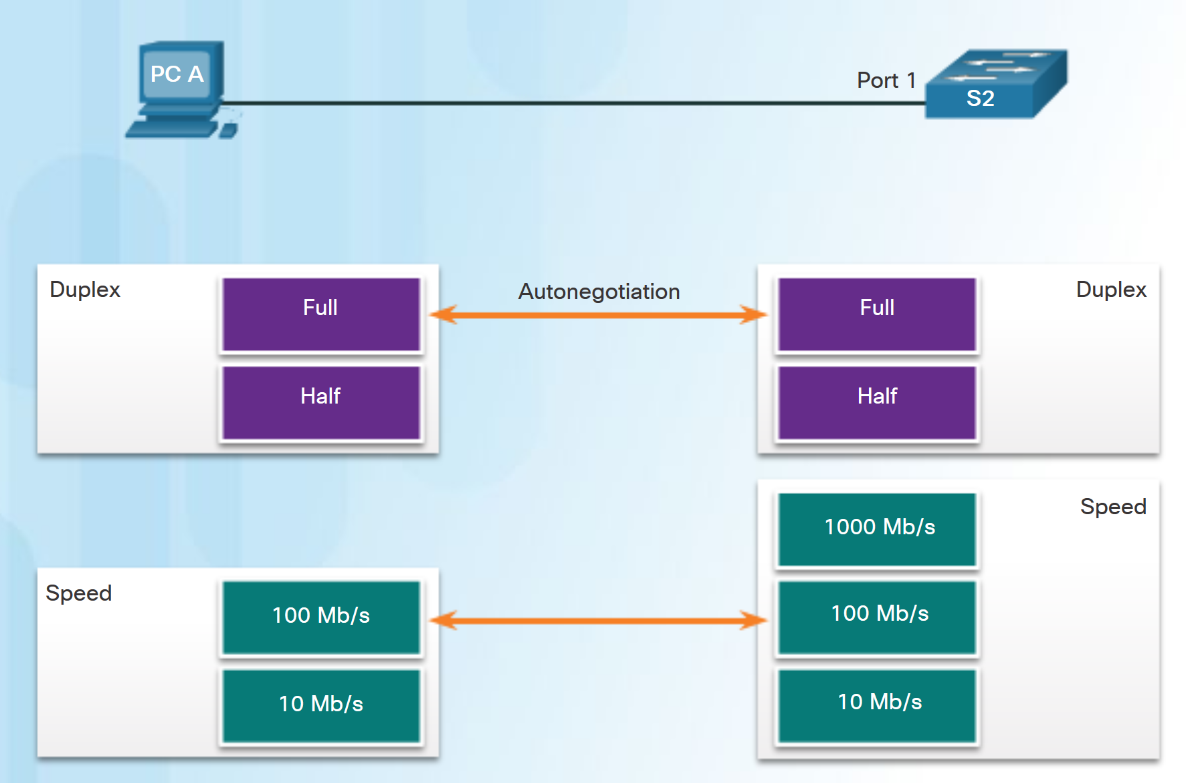 [Speaker Notes: 4.2 – The Switched Environment
4.2.2 – Switching Domains
4.2.2.1 – Collision Domains]
Switching DomainsBroadcast Domains
One switch or multiple interconnected switches form a single broadcast domain.
When a switch receives a broadcast frame, it forwards the frame out each of its ports, except the ingress port where the broadcast frame was received.
When two switches or more switches are connected together, the broadcast domain is increased because the broadcast is propagated from switch to switch.
Too many broadcasts can cause network congestion.
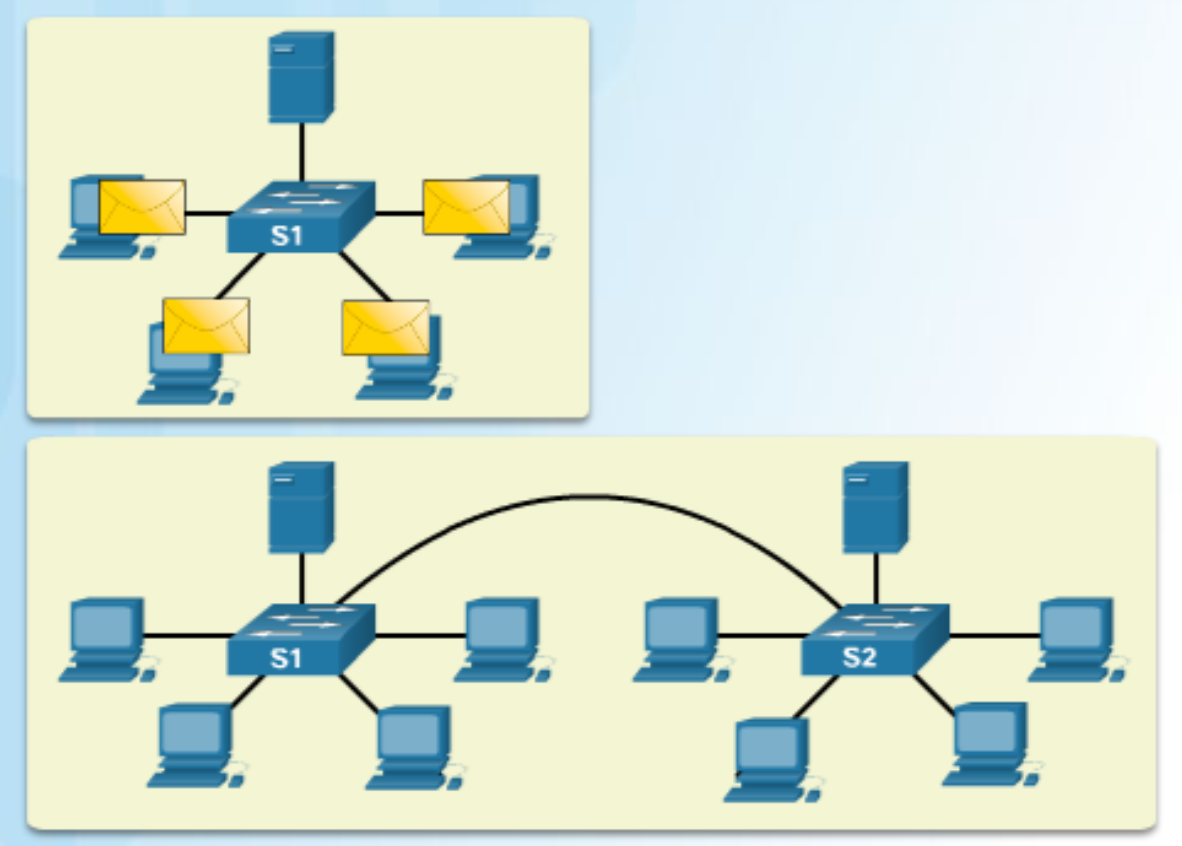 [Speaker Notes: 4.2 – The Switched Environment
4.2.2 – Switching Domains
4.2.2.2 – Broadcast Domains]
Switching DomainsAlleviating Network Congestion
The following characteristics of switches help alleviate congestion:
Establishing full-duplex links, therefore eliminating collisions.
High port density
Large frame buffers
Port speed
Fast internal switching
Low per-port cost
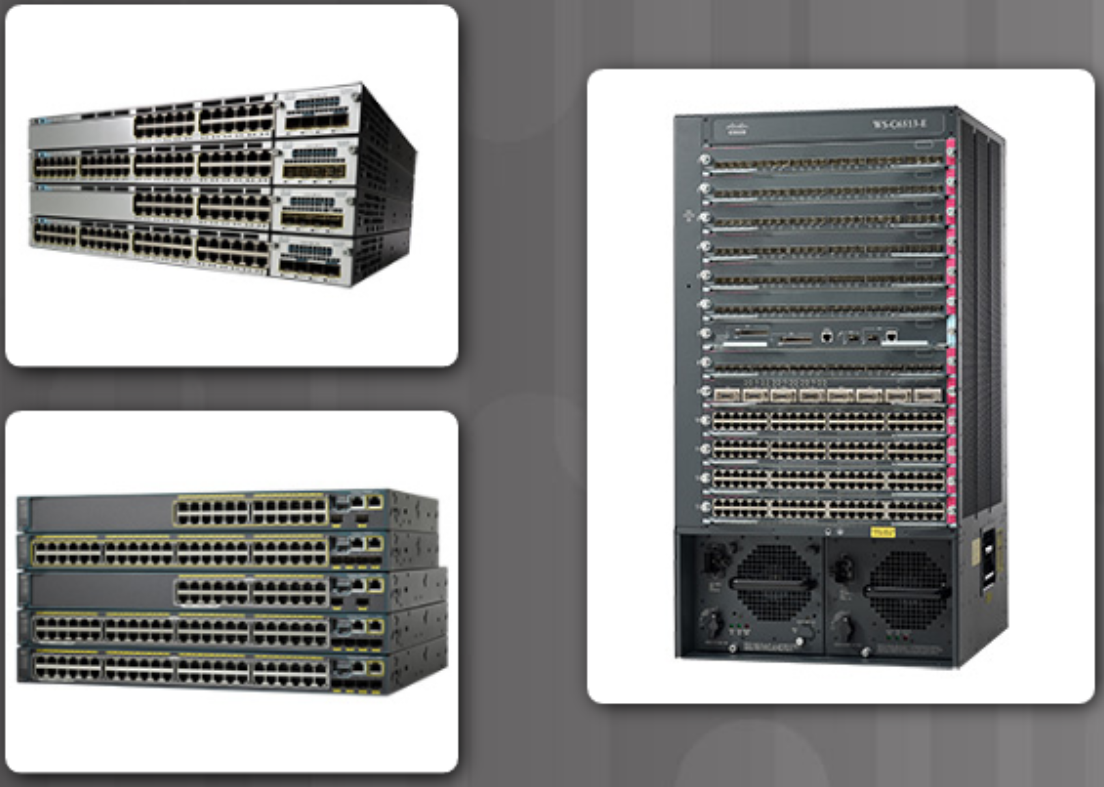 [Speaker Notes: 4.2 – The Switched Environment
4.2.2 – Switching Domains
4.2.2.3 – Alleviating Network Congestion]
4.3 Chapter Summary
[Speaker Notes: 4 – Switched Networks
4.3– Summary]
ConclusionChapter 4: Switched Networks
Explain how switched networks support small to medium-sized businesses.
Explain how Layer 2 switches forward data in a small to medium-sized LAN.
[Speaker Notes: 4.3 – Summary
4.3.1 – Conclusion
4.3.1.3 – Chapter 4: Switched Networks]
Switched NetworksNew Terms and Commands
form factors 
Fixed configuration switches  
Modular configuration switches
line cards  
Stackable configuration switches  
ingress 
egress 
MAC address table  
content addressable memory (CAM) table 
Ethernet bridges 
application-specific-integrated circuits (ASICs) 
store-and-forward switching 
cut-through switching 
cyclic redundancy check (CRC) 
egress port
network 
Call control  
Automated attendant  
PC softphone  
Cisco Borderless Network 
collapsed core layer model  
three layer hierarchical model
 access layer  
distribution layer  
core layer  
Port Density 
Frame Buffers  
Scalability 
rack units
[Speaker Notes: New Terms and Commands]
Switched NetworksNew Terms and Commands (Cont.)
frame-check-sequence (FCS) 
buffer 
rapid frame forwarding 
fragment free 
Fragment free switching  
collision domains 
broadcast domains 
full duplex 
autonegotiate 
half duplex 
High port density
[Speaker Notes: New Terms and Commands]